Школа академічної доброчесності
Шахова Оксана
Корженівська Вікторія
Любарець Діана
Ідея
НАЙГОЛОВНІШЕ –
 розповісти про складні речі простими словами, адже багато людей не знаю навіть значення слова «доброчесність». Це провідна ідея проєкту.
20.03.2020
ПІБ доповідача, посада
Актуальність
Академічна недоброчесність досить поширене явище, що невпинно зростає. 
На сьогодні Україна лише почала слідувати всім стандартам та практикам, що сприяють утвердженню та дотриманню академічної доброчесності.

В українському суспільстві недостатнє розуміння сутності проблеми.
Мета проєкту
Підвищити увагу науково-педагогічної спільноти Університету до дотримання норм академічної етики та доброчесності, зафіксованих в Кодексі корпоративної культури Університету Грінченка.
20.03.2020
ПІБ доповідача, посада
Завдання:
З'ясувати стан розуміння студентами,магістрантами аспірантами та молодими вченими сутності академічної  доброчесності;
Організувати серію заходів для поліпшення розуміння академічної  доброчесності в Університеті;
Повторний моніторинг студентів після участі у проєкті  щодо розуміння суті академічної  доброчесності;
20.03.2020
Результати першого опитування студентів першого курсу ФПМВ: кризові показники
20.03.2020
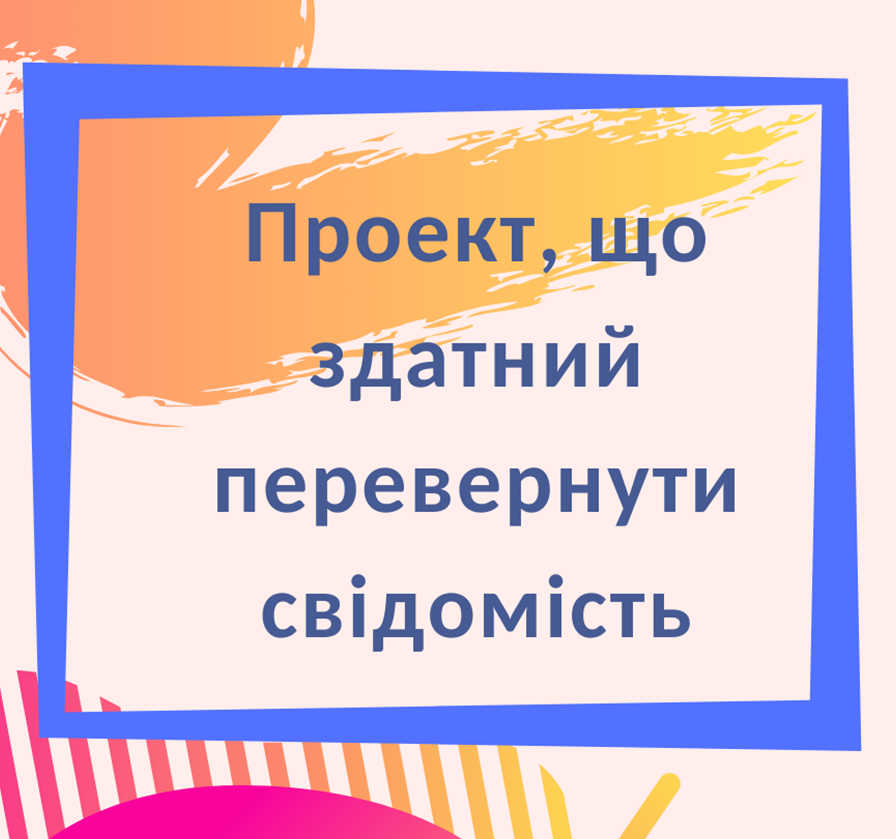 Планування проєкту
ВИКОНАНЕ:
Початок проведення системних заходів на відповідну тематику в рамках «Курсу Агентів змін», активна робота з популяризацію проєкту в соціальних мережах
Крок 4
20.03.2020
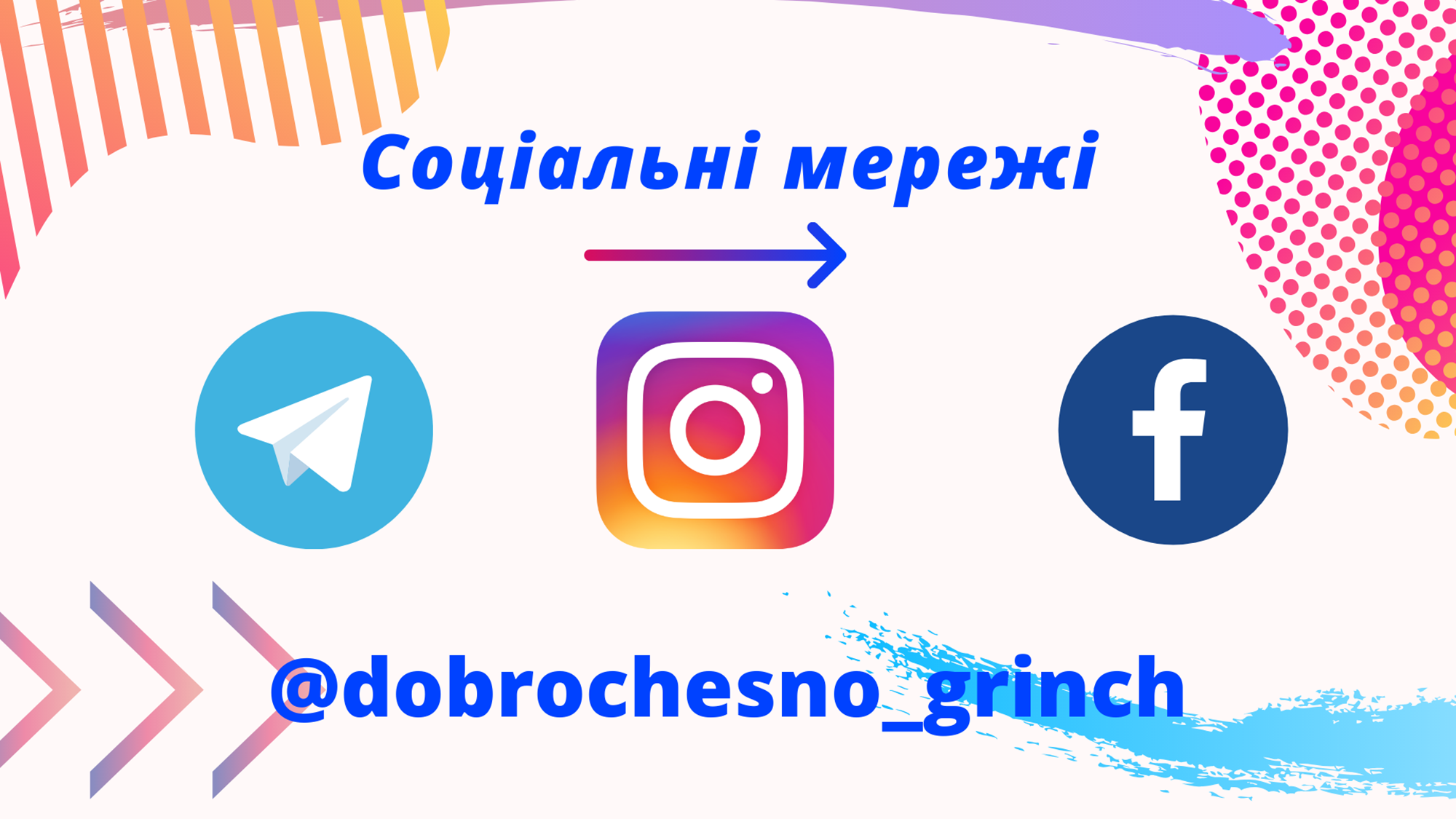 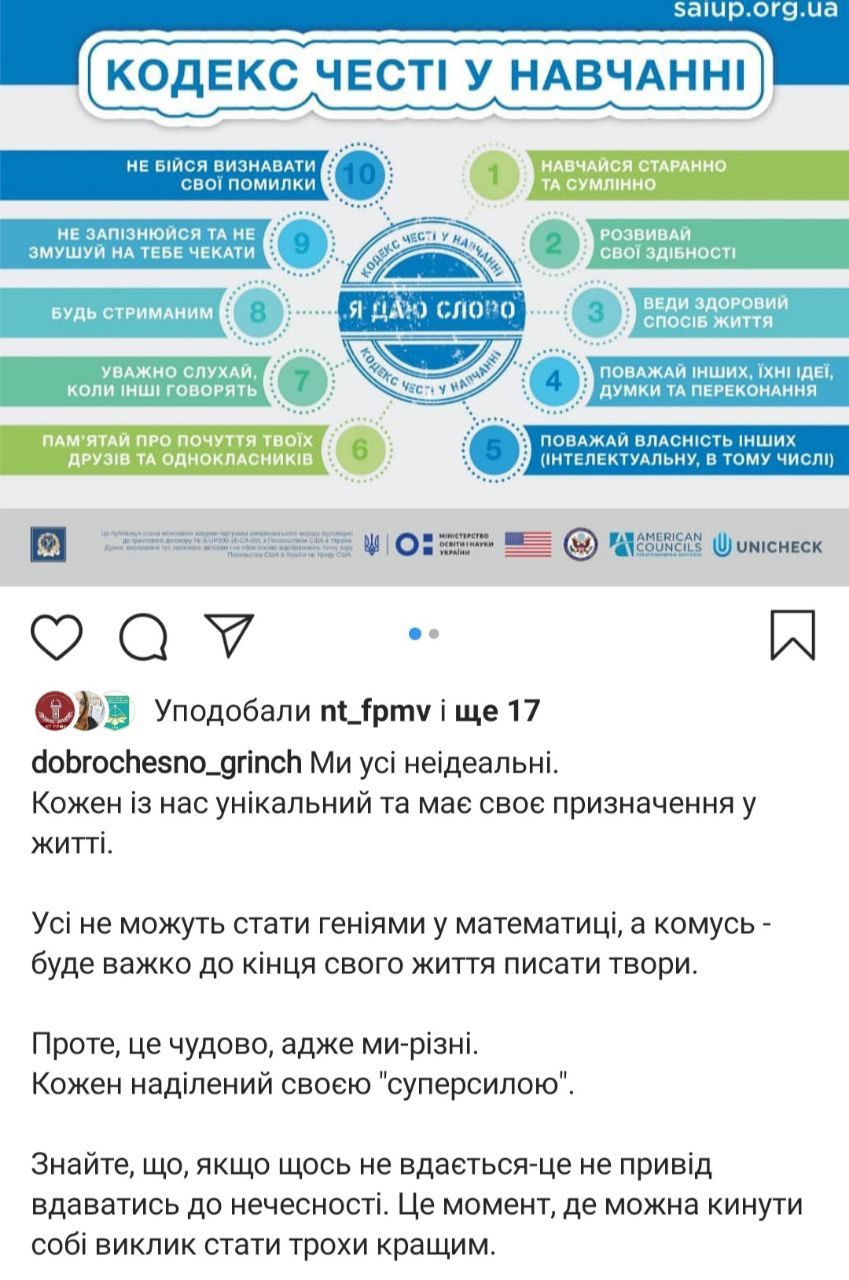 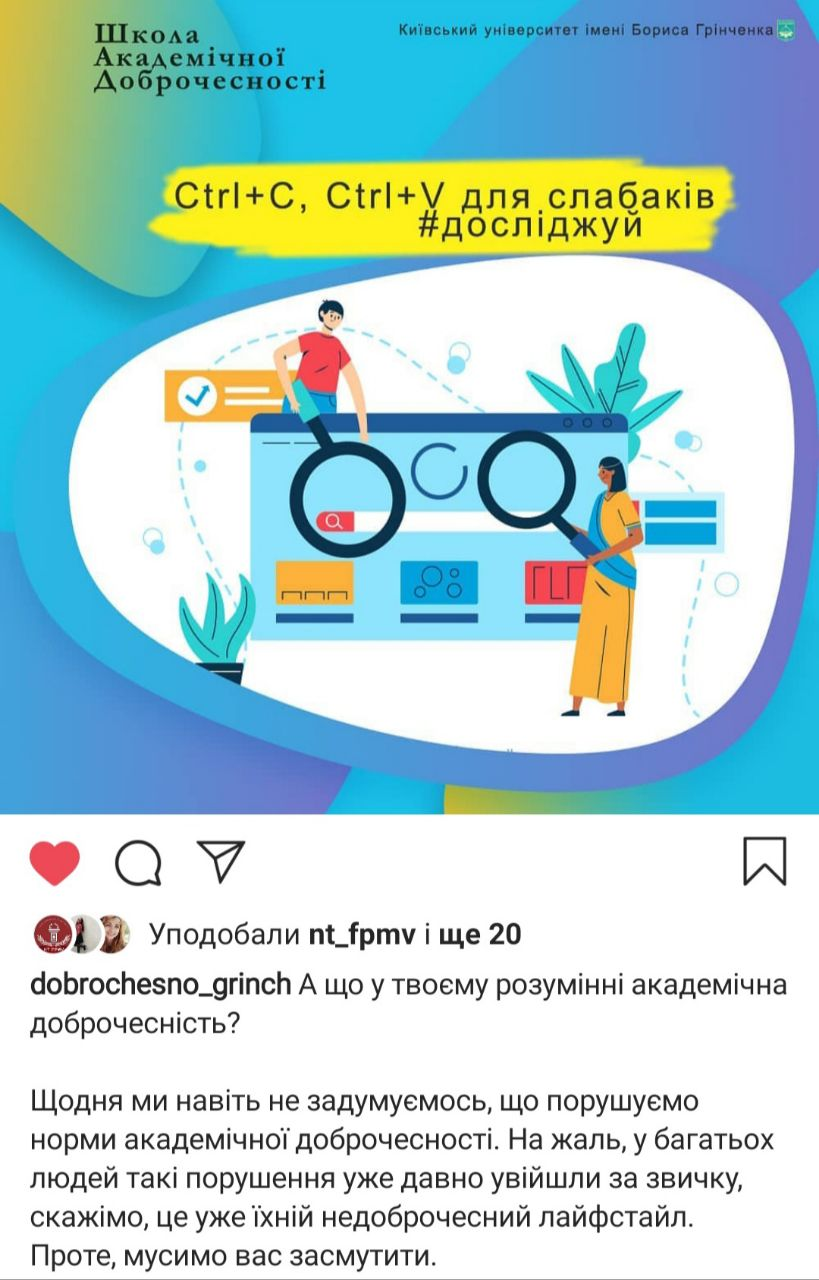 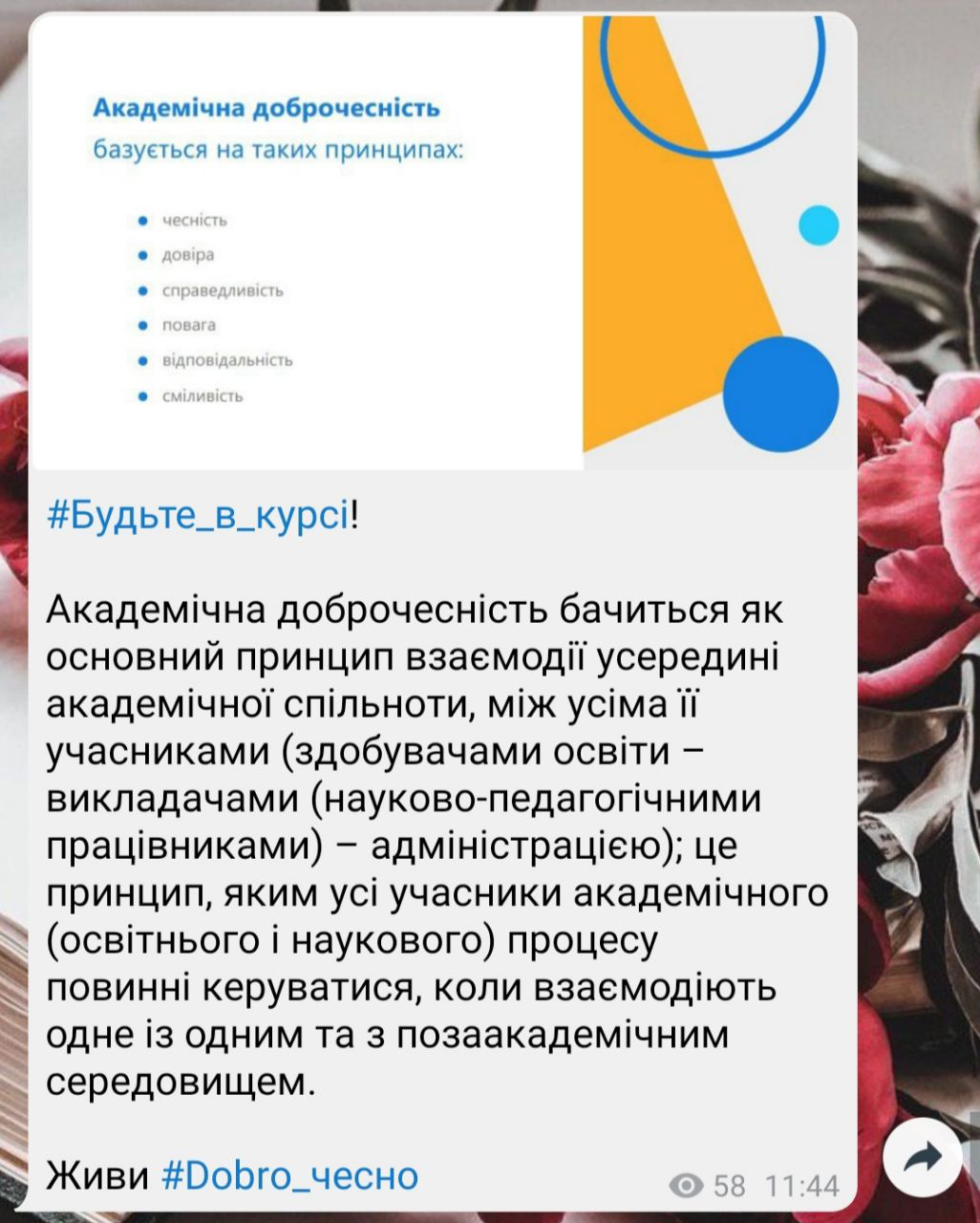 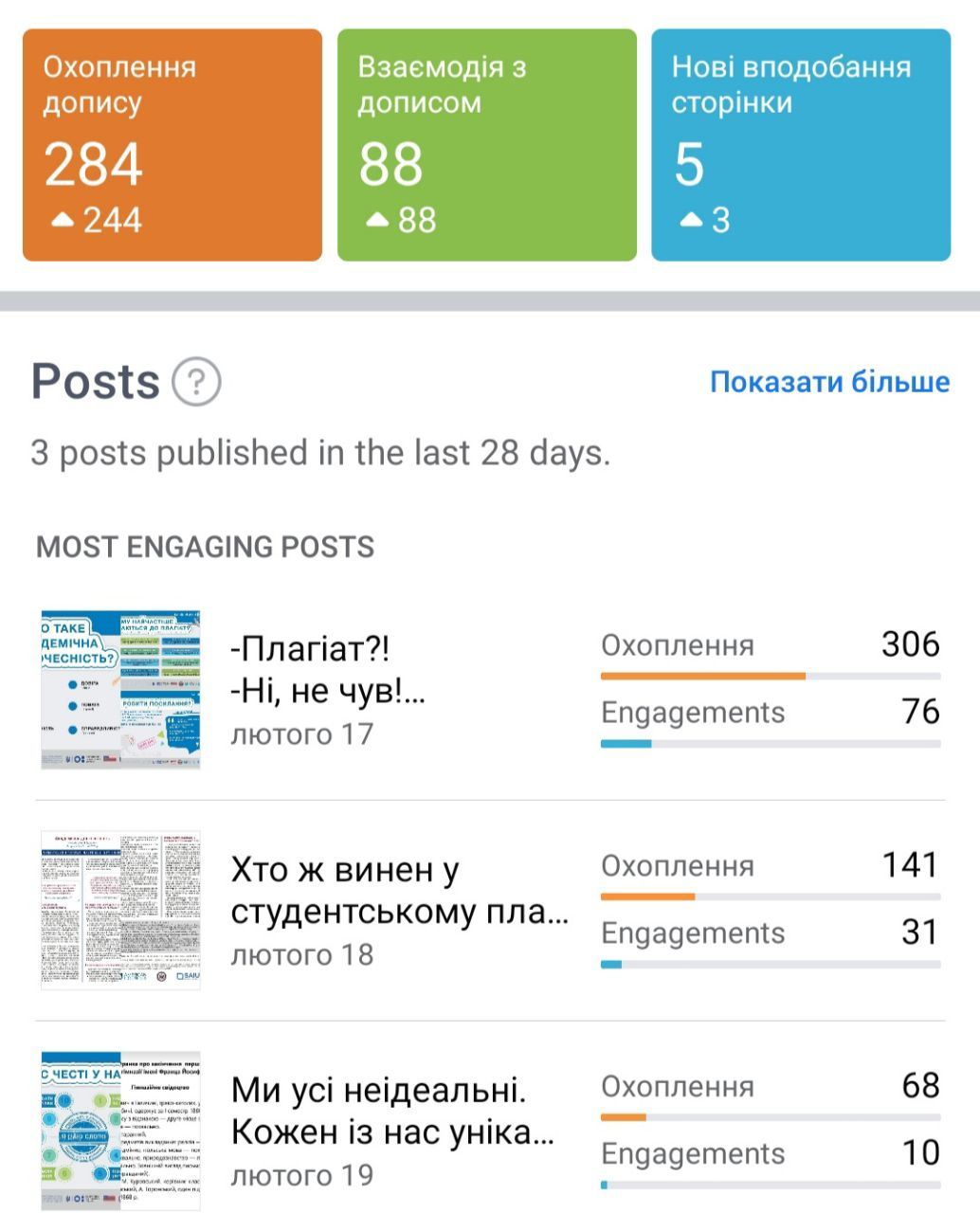 Планування проєкту
НЕВИКОНАНЕ:
20.03.2020
ПІБ доповідача, посада
Проєкт «Руйнівники легенд»
Опитування студентів першого курсу  ФПМВ
Обробка та аналіз результатів опитування 
Активна робота щодо поліпшення знань та розуміння суті академічної доброчесності:
Опитування в Інстаграмі “Академічна доброчесність – це…” 
Створення креативного відео-ролика про академічну доброчесність на ФПМВ 
Оприлюднення в соцмережах відео «Академічна доброчесність: руйнівники легенд»
Інформаційні плакати на ФПМВ
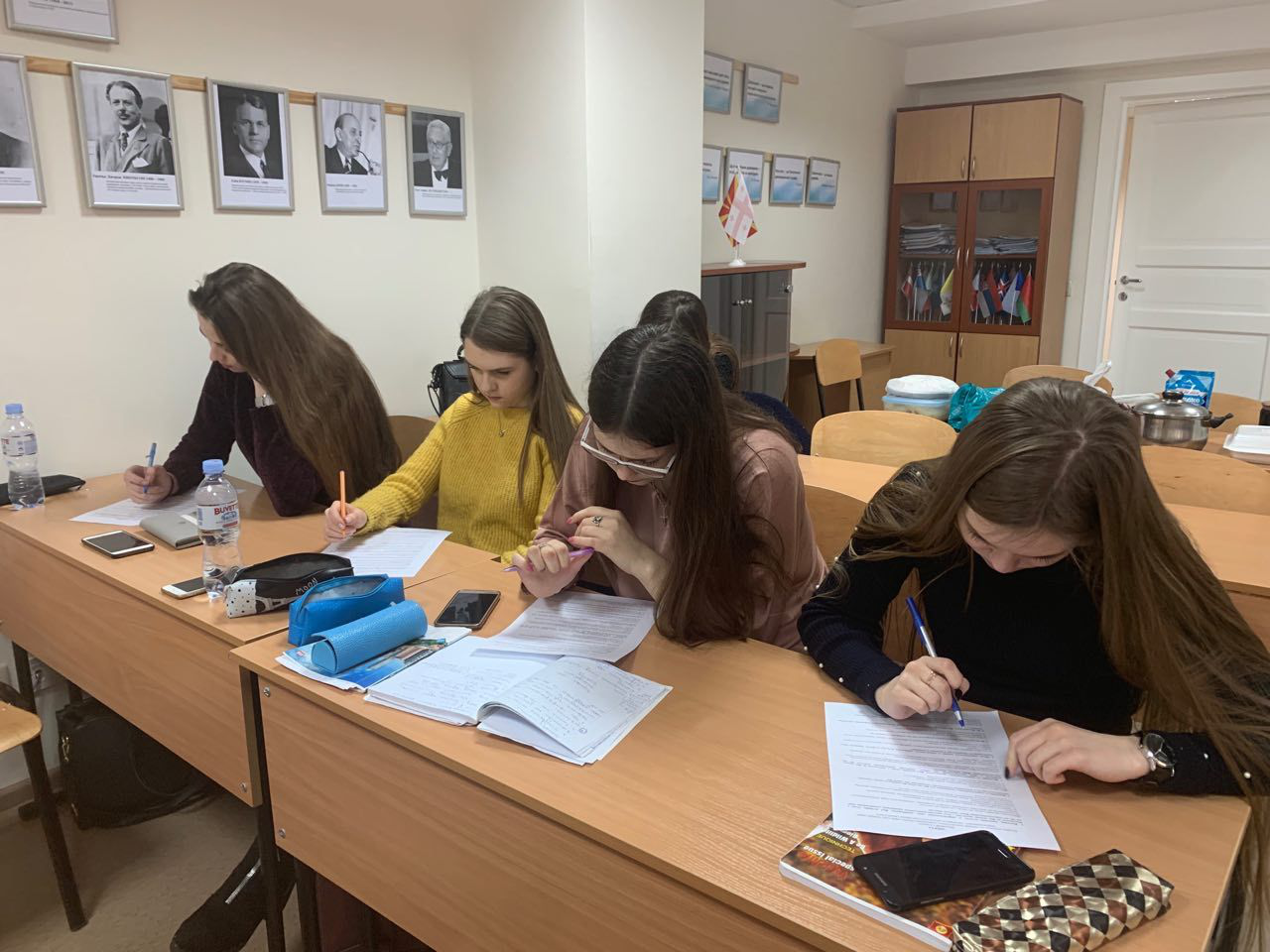 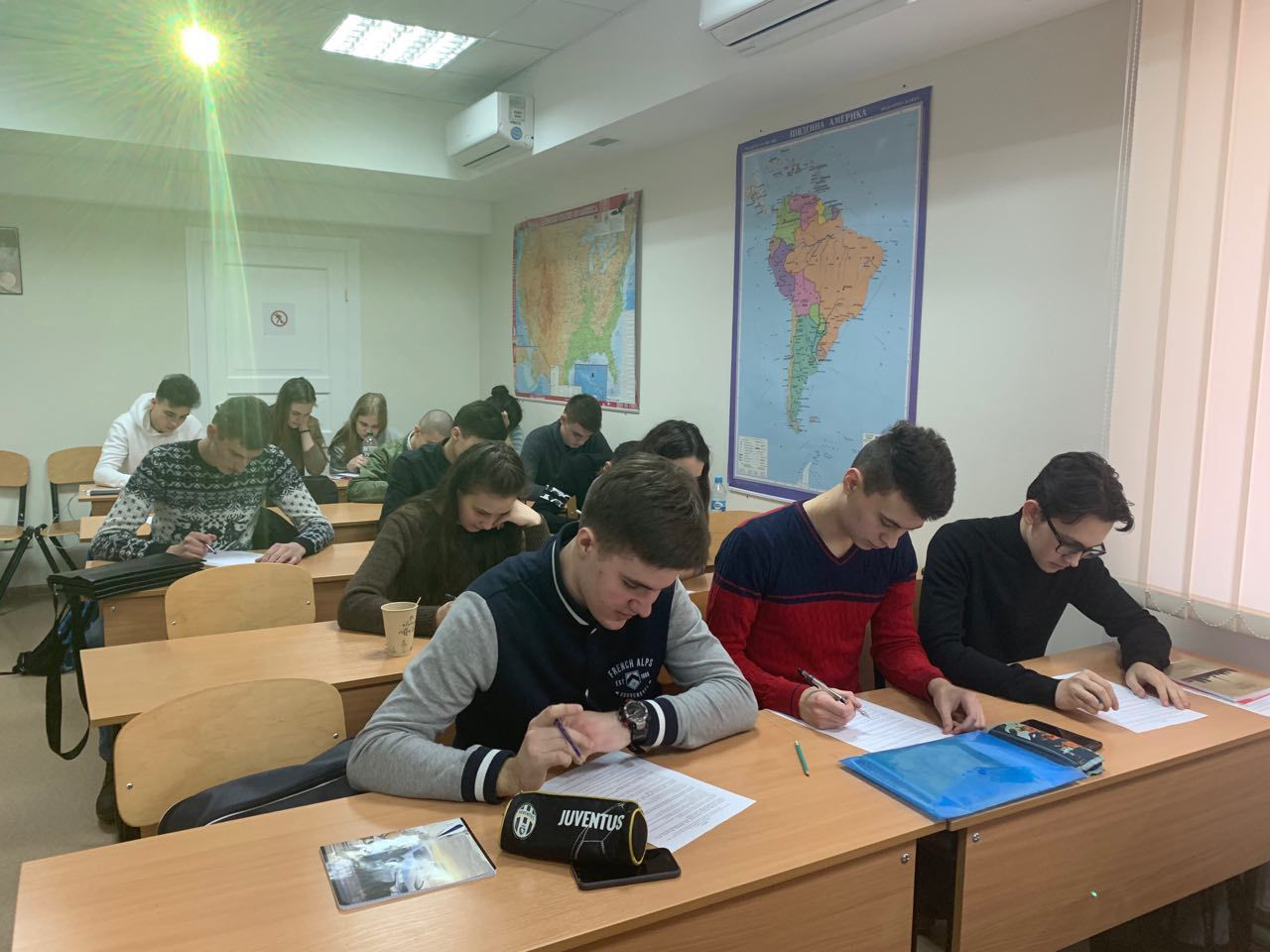 20.03.2020
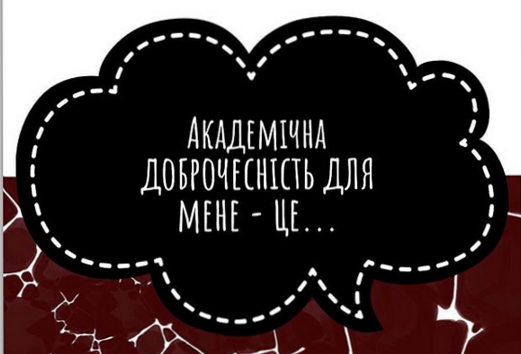 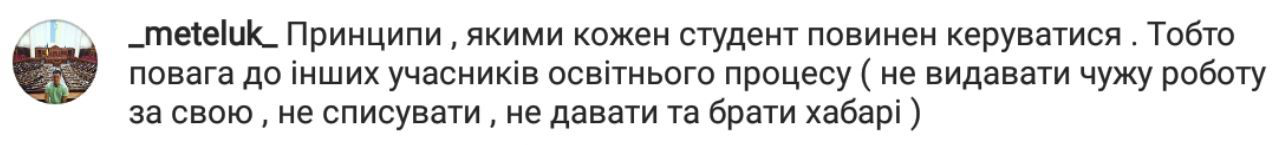 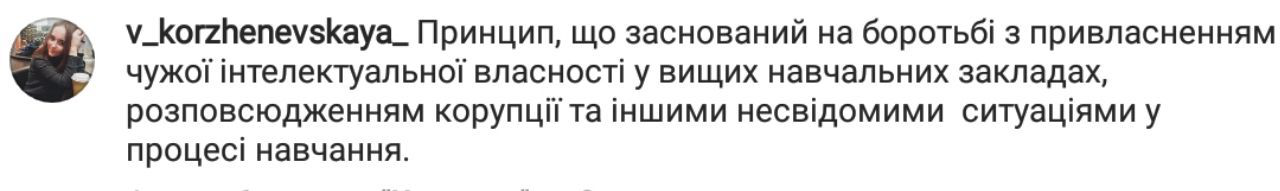 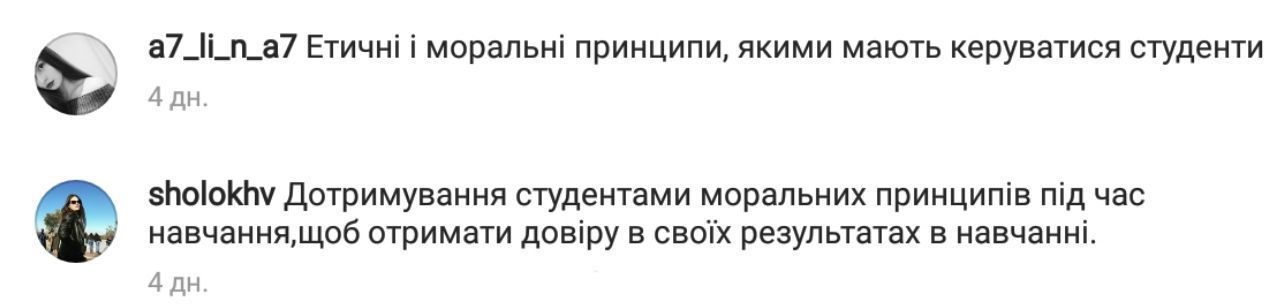 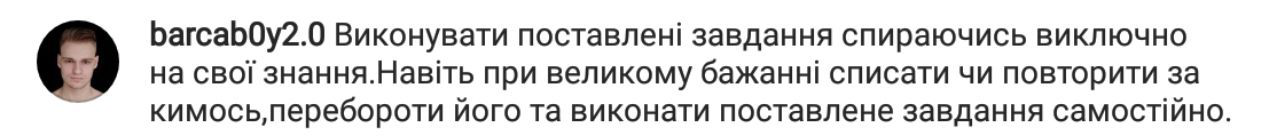 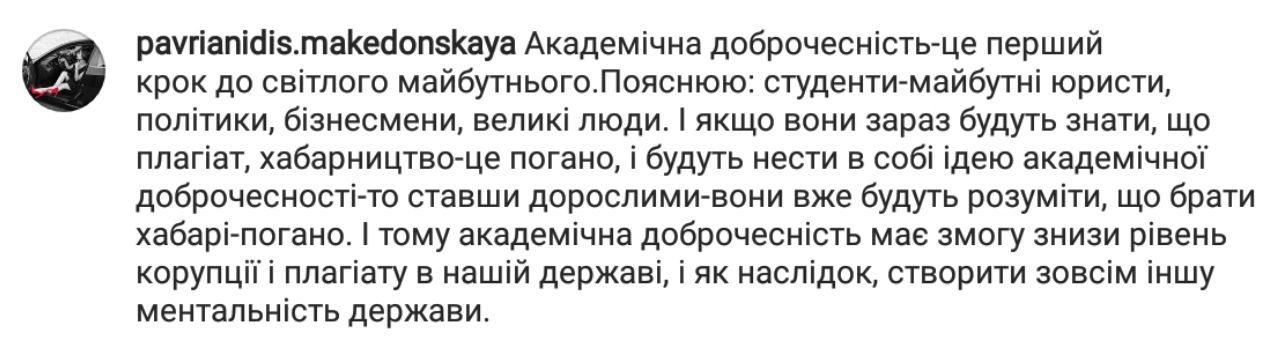 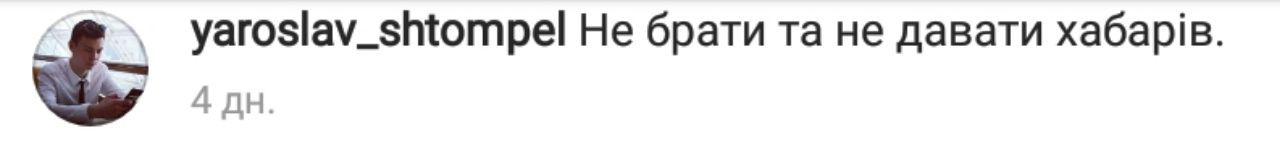 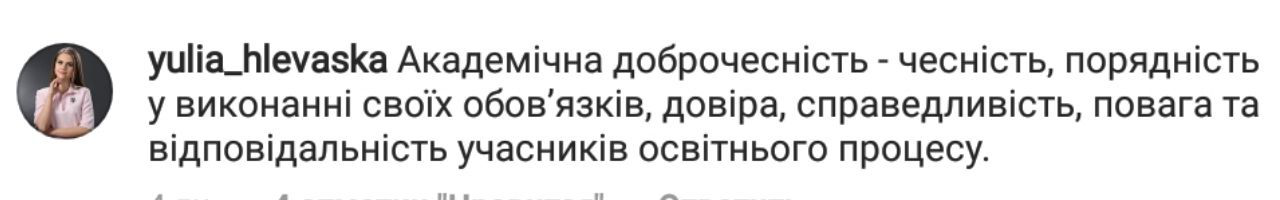 20.03.2020
Закон України про «Освіту» від 05.09.2017 №2145-VIII, стаття 42 “Академічна доброчесність”
Академічна доброчесність - це сукупність етичних принципів та визначених законом правил, якими мають керуватися учасники освітнього процесу під час навчання, викладання та провадження наукової (творчої) діяльності з метою забезпечення довіри до результатів навчання та/або наукових (творчих) досягнень.
20.03.2020
Очікувані результати проєкту
Короткострокові: 
виявлення та аналізування рівня обізнаності студентів Університету з питань академічної доброчесності; 
зниження рівня випадків надання неправдивої інформації стосовно власної освітньої діяльності
20.03.2020
ПІБ доповідача, посада
Очікувані результати проєкту
Довгострокові:
 Школа сприятиме підвищенню рівня створення доброчесного середовища в Університеті.
20.03.2020
ПІБ доповідача, посада
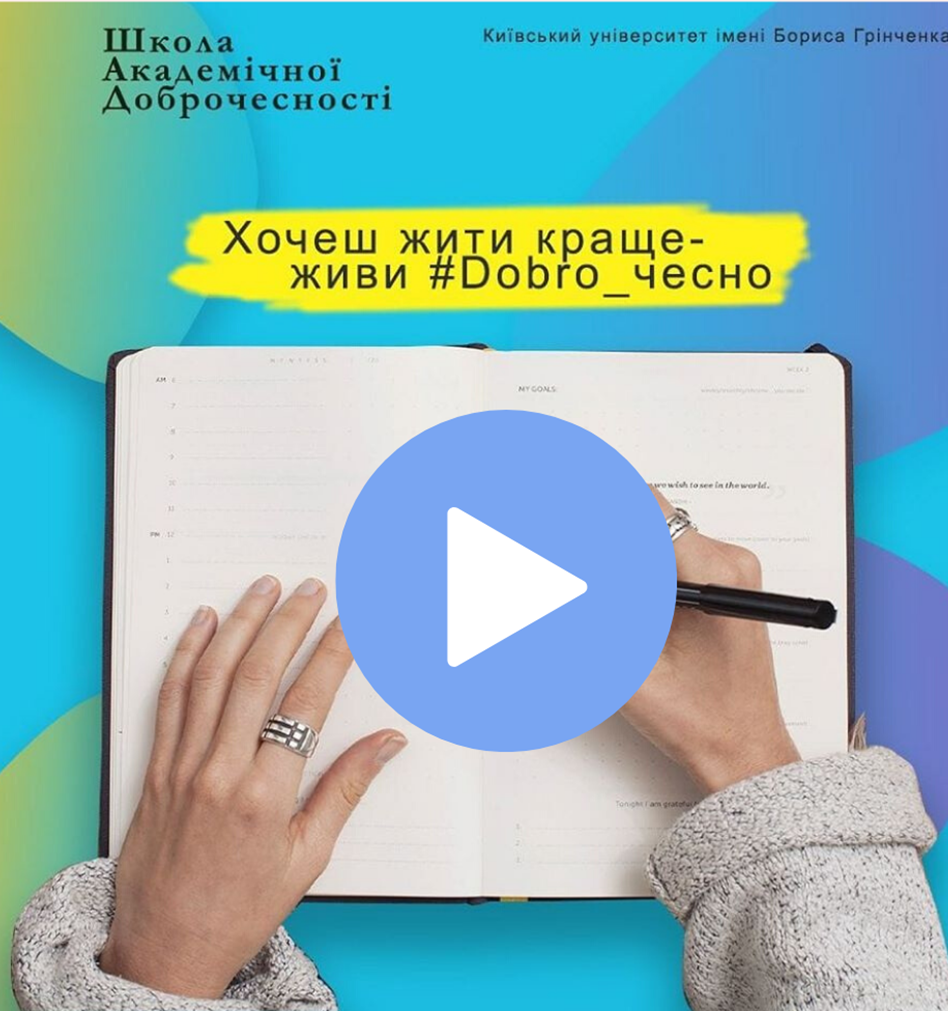 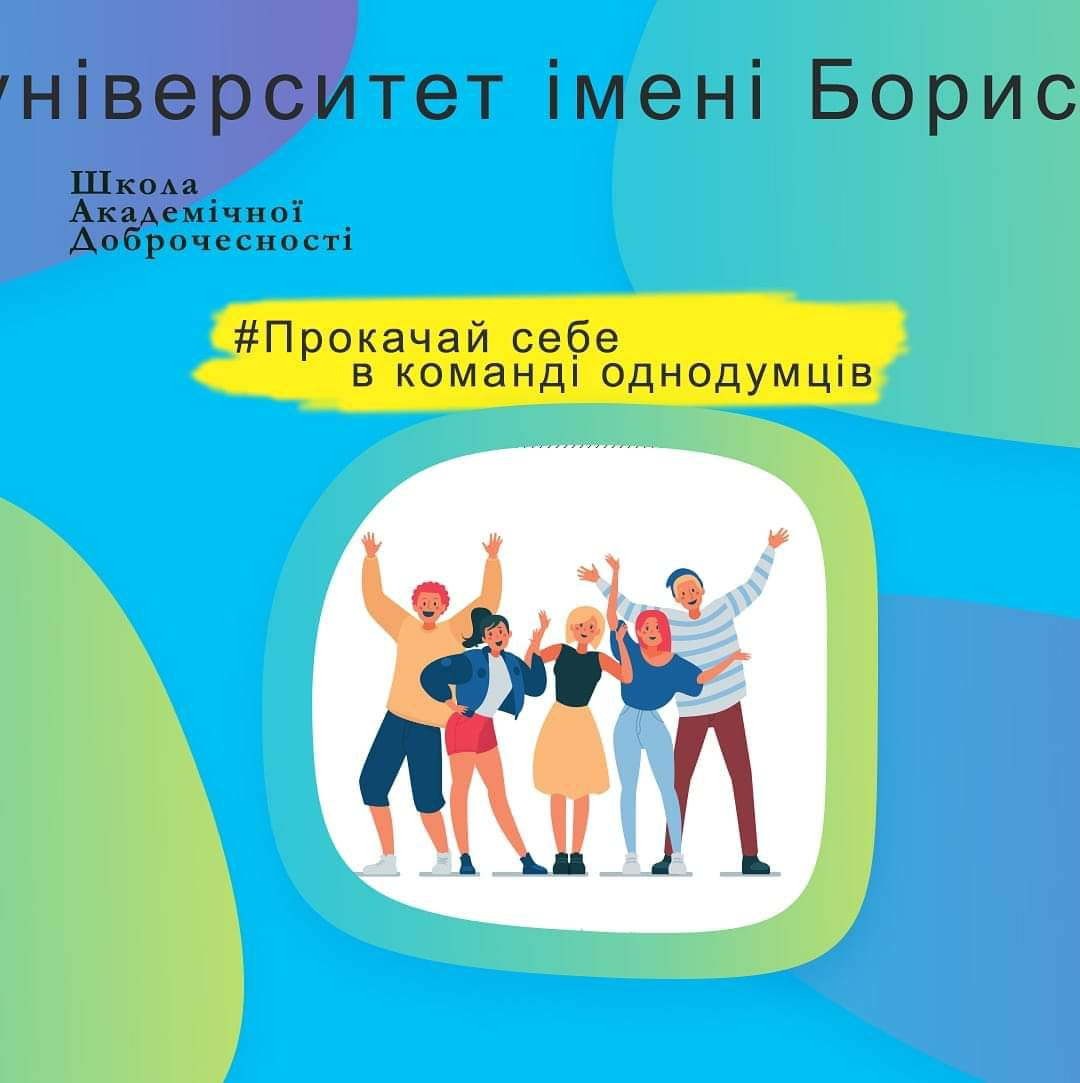 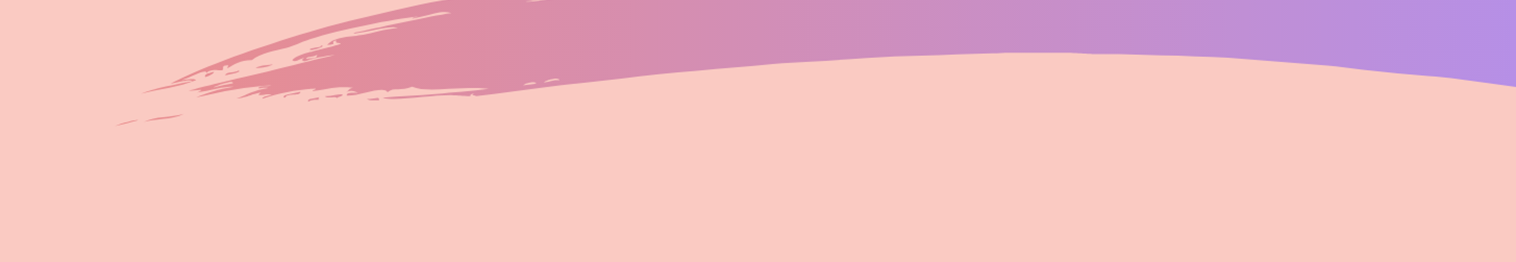 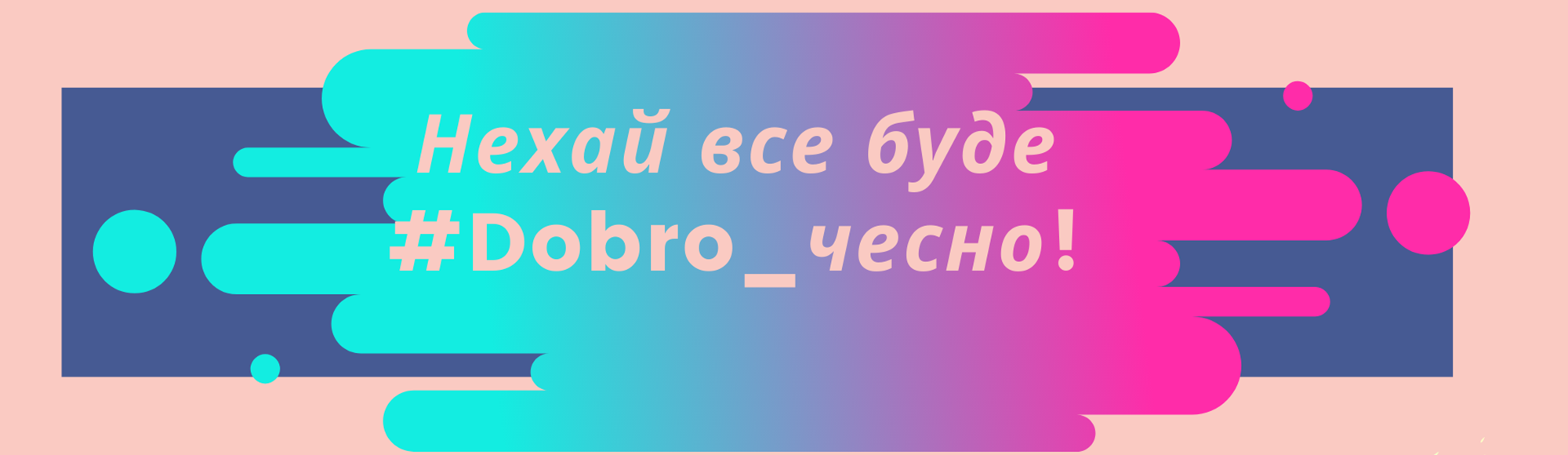 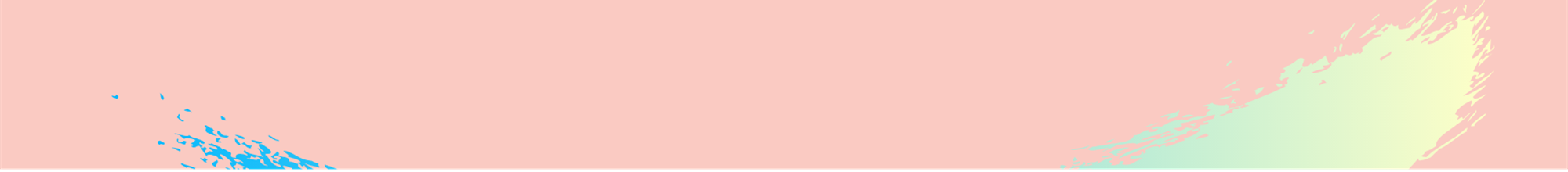